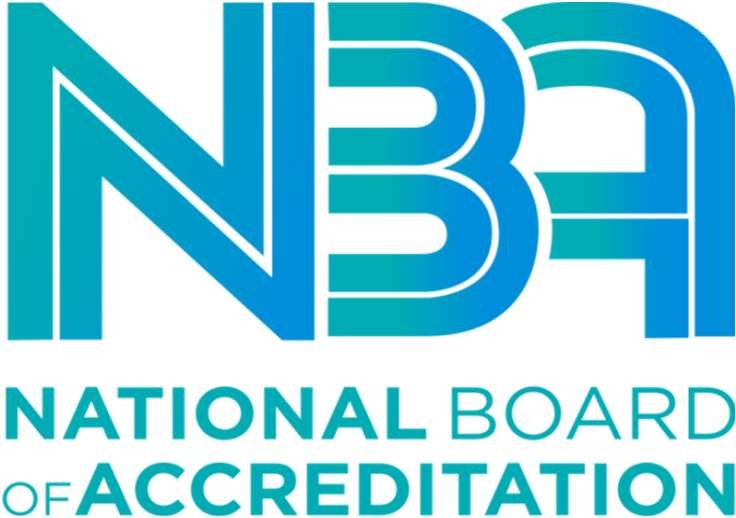 Introduction to NBA, Accreditation Process, Role of Chairman and  PEVs, Do’s & Dont’s
by Dr. Anil Kumar Nassa, Member Secretary, NBA
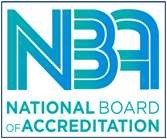 ACCREDITATION
Accreditation is a process of quality assurance  and improvement, whereby a program in an  approved Institution is critically appraised to  verify that the program continues to meet  and/or exceed the Norms and Standards  prescribed by regulator from time to time.

It is a kind of recognition which indicates that  a program fulfills desired standards.
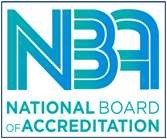 NATIONAL BOARD OF ACCREDITATION
NBA is committed to provide:

Credible System of Accreditation

Transparent & Accountable System
3
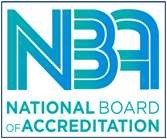 Credible	System	of  Accreditation
Strength and credibility of accreditation process largely lies in  the integrity, honesty, expertise and professionalism.
Evaluators – face of NBA.
Transparency-
Report discussed in the meetings of EAC in presence of all team chair
Recommendations of EAC are considered in Sub-committee of AAC
Copy of the report is sent to the Institution
Change in decision communicated to the institution with reasons
360 degree feedback
4
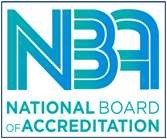 WASHINGTON ACCORD
The membership of Washington Accord is an  international recognition of the quality of undergraduate  engineering education offered by the member country  and is an avenue to bring it into the world class category.  It encourages and facilitates the mobility of engineering  graduates and professionals at international level.

India became Permanent Signatory status in June, 2014  and again in 2020 got the Permanent Signatory status  of Washington Accord for a further period of six years.  In the Washington Accord, India is represented by  National Board of Accreditation(NBA).
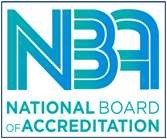 WHAT IS NOT THE PURPOSE OFACCREDITATION
Not to find faults with the institution but to assess the status-  ante of the performance.
Not to denigrate the working style of the institution and its  programs but to provide a feed back on their strengths and  weaknesses.
Not to demarcate the boundaries of quality but to offer a  sensitizing process for continuous improvement in quality  provisions.
Not to select only institutions of national excellence but to  provide benchmarks of excellence and identification of good  practices.
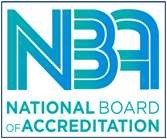 General	Policy	on	Accreditation
The following general policies are the guiding principles  for the accreditation of programs:

Programs,	and		not	Educational	Institutions,	are  considered for	accreditation.

Programs from which at least two batches of students  have graduated are considered for accreditation.
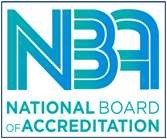 What	is	Outcome	based	Education?
What the students need to learn?

What the students should demonstrate to the  professional world?

Accordingly designing both curricula and  delivery mechanisms(teaching strategies) to  build the required skills and competence.
Program Outcomes (POs)-Present
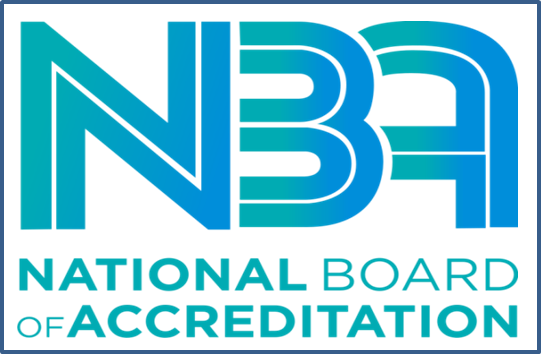 Engineering knowledge: Apply the knowledge of mathematics, science, engineering fundamentals, and an engineering specialization to the solution of complex engineering problems.
Problem analysis: Identify, formulate, review research literature, and analyze complex engineering problems reaching substantiated conclusions using first principles of mathematics, natural sciences, and engineering sciences.
Design/development of solutions: Design solutions for complex engineering problems and design system components or processes that meet the specified needs with appropriate consideration for the public health, safety, and the cultural, societal, and environmental considerations
Conduct investigations of complex problems: Use research-based knowledge and research methods including design of experiments, analysis and interpretation of data, and synthesis of the information to provide valid conclusions.
Modern tool usage: Create, select, and apply appropriate techniques, resources, and modern engineering and IT tools including prediction and modeling to complex engineering activities with an understanding of the limitations.
The engineer and society: Apply reasoning informed by the contextual knowledge to assess societal, health, safety, legal and cultural issues and the consequent responsibilities relevant to the professional engineering practice.
Program Outcomes (POs)-Present
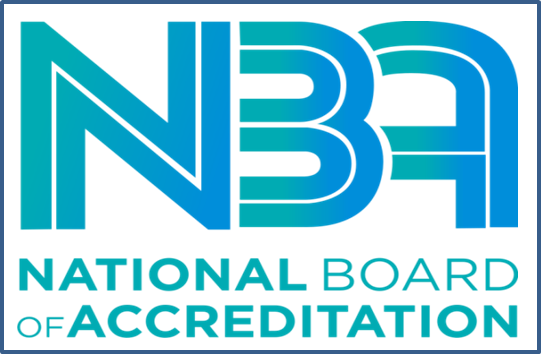 Environment and sustainability: Understand the impact of the professional engineering solutions in societal and environmental contexts, and demonstrate the knowledge of, and need for sustainable development.
Ethics: Apply ethical principles and commit to professional ethics and responsibilities and norms of the engineering practice.
Individual and team work: Function effectively as an individual, and as a member or leader in diverse teams, and in multidisciplinary settings.
Communication: Communicate effectively on complex engineering activities with the engineering community and with society at large, such as, being able to comprehend and write effective reports and design documentation, make effective presentations, and give and receive clear instructions.
Project management and finance: Demonstrate knowledge and understanding of the engineering and management principles and apply these to one‟s own work, as a member and leader in a team, to manage projects and in multidisciplinary environments.
Life-long learning: Recognize the need for, and have the preparation and ability to engage in independent and life-long learning in the broadest context of technological change.
Program Outcomes (POs)-Proposed
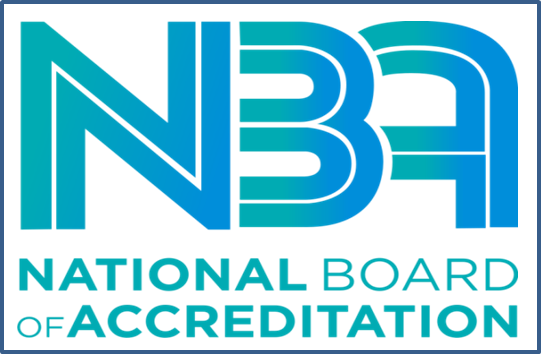 Engineering knowledge: Apply the knowledge of mathematics, natural science, computing and engineering fundamentals, and an engineering specialization to the solution of complex engineering problems.
Problem analysis: Identify, formulate, review research literature, and analyze complex engineering problems reaching substantiated conclusions using first principles of mathematics, natural sciences, and engineering sciences with holistic consideration for sustainable development.
Design/development of solutions: Design solutions for complex engineering problems and design system components or processes that meet the identified needs with appropriate consideration for the public health and safety, whole-life cost, net zero carbon, as well as resource, cultural, societal, and environmental considerations.
Conduct investigations of complex problems: Conduct investigations of complex problems using research-based knowledge and research methods including design of experiments, analysis and interpretation of data, and synthesis of information to provide valid conclusions.
Engineering Tool usage: Create, select, adapt and apply appropriate technologies/techniques, resources, and modern engineering and IT tools, including prediction and modelling, to complex engineering problems, with an understanding of the associated limitations
Program Outcomes (POs)-Proposed
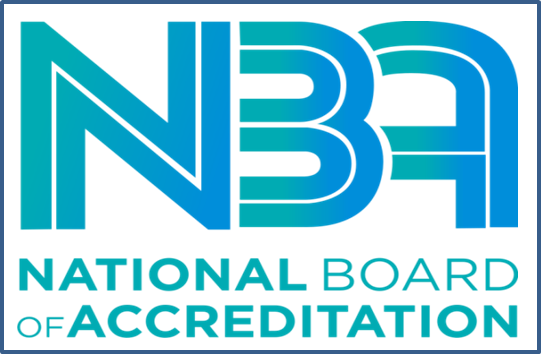 Impact of Engineering on Society and the environment: analyze social and environmental aspects of engineering activities. Such abilities include an understanding of the interactions that engineering has with the economic, social, health, safety, legal, and cultural aspects of society; the uncertainties in the prediction of such interactions; and the concepts of sustainable design and development.
Ethics: Apply ethical principles and commit to professional ethics and responsibilities and norms of engineering practice and adhere to relevant national and international laws.
Individual and team work: Work effectively as an individual, and as a member or leader in diverse teams and in multi-disciplinary, face-to-face, remote and distributed settings.
Communication Skill: Communicate effectively complex engineering concepts within the profession and with society at large. Such abilities include reading, writing, speaking and listening, and the ability to comprehend and write effective reports and design documentation, and to give and receive clear instructions.
Project management and finance: Apply knowledge and understanding of engineering management principles and economic decision-making and apply these to one’s own work, as a member and leader in a team, and to manage projects and in multidisciplinary environments. 
Life-long learning: Identify and to address needs in a changing world, adapt new and emerging technologies, develop critical thinking approach in the context of technological change by engaging themselves in independent and life-long learning.
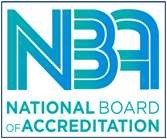 NBA Outcome	Based Accreditation
Two	Tier	System
Introduction of Two-Tier System based on Types of  Institutions.
The	Tier–I
documents:	applicable	to	the
engineering/technology programs offered by academically  autonomous institutions and by university departments and  constituent colleges of the universities.

Tier-II documents: for non-autonomous  institutions,  i.e.,  those colleges  and technical institutions which are  affiliated  to a university.
For both: Same set of criteria have been prescribed for  accreditation.
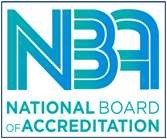 VISIT

During the two and a half day visit, the team  has discussions with
The Head of the institute/Dean/Heads of  Department /Program and course coordinators
A member of the management (to discuss how the  program fits into the overall strategic   direction  and focus of the institution and management  support for continued funding and development of  the program)
Faculty members
Alumni
Students
Employers
11
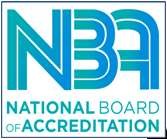 Marks Comparison of SAR of UG Engineering  Tier-I & Tier II (First Cycle)
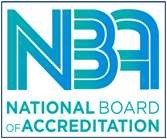 Tier – I Grades
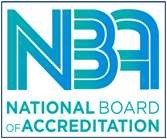 Award of Accreditation-Tier-I (UG)
Full Accreditation for Six years will be accorded to a program on  fulfilment of the following requirements :
There should not be any “Deficiency” or “Weakness” in any of the criteria and at least  seven criteria must be fully compliant with only “Concerns” in the remaining criteria.

Number of available Ph.D. in the department should be greater than or equal to 30 per  cent of the required number of faculty averaged over two academic years i.e. Current  Academic Year (CAY) and Current Academic Year Minus One (CAYM1).

The admissions in the UG program should be more than or equal to 60 per cent,  averaged over three academic years (including lateral entry), i.e. Current Academic  Year Minus One (CAYM1), Current Academic Year Minus Two (CAYM2) and Current  Academic Year Minus Three (CAYM3).

Faculty Student Ratio in the department should be less than or equal to 1:20 averaged  over three academic years i.e. Current Academic Year (CAY), Current Academic Year  Minus One (CAYM1) and Current Academic Year Minus Two (CAYM2).
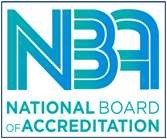 At least 2 Professors or 1 Professor and 1 Associate Professor (on regular basis)  with Ph.D. degree should be available in the respective department for two  academic years i.e. Current Academic Year (CAY) and Current Academic Year  Minus One (CAYM1).

HoD of the program under consideration should possess Ph.D. degree in the  Current Academic Year (CAY)

#Y shall be >=7, #W and #D shall be Zero (0), where the symbol # has  been used to indicate the count.
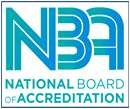 Accreditation for Three years will be accorded to a program on  fulfilment of the following requirements:
“#Y” shall be greater than or equal to 04

The admissions in the UG program should be more than or equal to 60 per cent,  averaged over three academic years (including lateral entry), i.e. Current Academic Year  Minus One (CAYM1), Current Academic Year Minus Two (CAYM2) and Current Academic  Year Minus Three (CAYM3).

At least 2 Professors or 1 Professor and 1 Associate Professor (on regular basis) with Ph.D.  degree should be available in the respective department for two academic years i.e.  Current Academic Year (CAY) and Current Academic Year Minus One (CAYM1).

The faculty student ratio in the department under consideration should be less than or  equal to 1:25 averaged over three academic years i.e. Current Academic Year (CAY),  Current Academic Year Minus One (CAYM1) and Current Academic Year Minus Two  (CAYM2)
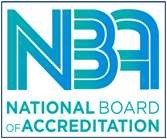 Number of available Ph.D. in the department should be greater than or  equal to 20 per cent of the required number of faculty averaged over two  academic years i.e. Current Academic Year (CAY) and Current Academic Year  Minus One (CAYM1).

HoD of the program under consideration should possess Ph.D. degree in the  Current Academic Year (CAY).

In case of a “D” in any of the criteria, the program is not considered for  accreditation.
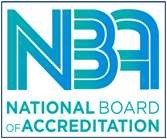 No Accreditation of the program:
If the program fails to meet criteria for award of accreditation  for 3 years, the program will not be considered for  accreditation.
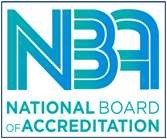 Award  of  Accreditation-Tier-II (UG)
Full Accreditation for Six years will be accorded to a program on  fulfilment of the following requirements:

Program should score a minimum of 750 points in aggregate out of 1000 points  with minimum score of 60 per cent in mandatory fields (i.e. Criteria 4 to 6).

Number of available Ph.D. in the department should be greater than or equal to  30 per cent of the required number of faculty, averaged over two academic years
i.e. Current Academic Year (CAY) and Current Academic Year Minus One (CAYM1).

The admissions in the UG program should be more than or equal to 50 per  cent, averaged over three academic years (including lateral entry), i.e. Current  Academic Year Minus One (CAYM1), Current Academic Year Minus Two  (CAYM2) and Current Academic Year Minus Three (CAYM3).
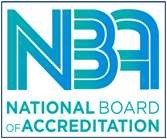 Faculty Student Ratio in the department should be less than or equal to 1:20,  averaged over three academic years i.e. Current Academic Year (CAY), Current  Academic Year Minus One (CAYM1) and Current Academic Year Minus Two  (CAYM2).

At least 2 Professors or 1 Professor and 1 Associate Professor (on regular basis)  with Ph.D. degree should be available in the respective department for two  academic years i.e. Current Academic Year (CAY) and Current Academic Year  Minus One (CAYM1).

HoD of the program under consideration possesses Ph.D. degree in the Current  Academic Year (CAY).
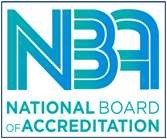 Accreditation for Three years will be accorded to a program on  fulfilment of the following requirements:
Program should score a minimum of 600 points with atleast 40 per cent marks  in Criterion V (Faculty Information and Contributions).

The admissions in the UG program should be more than or equal to 50 per  cent, averaged over three academic years (including lateral entry), i.e.  Current Academic Year Minus One (CAYM1), Current Academic Year Minus  Two (CAYM2) and Current Academic Year Minus Three (CAYM3).

At least one Professor or one Associate Professor on regular basis with Ph.D.  degree is available in the respective department for two academic years i.e.  Current Academic Year (CAY) and Current Academic Year Minus One (CAYM1).
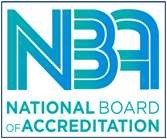 The faculty student ratio in the department under consideration should be  less than or equal to 1:25, averaged over three academic years i.e. Current  Academic Year (CAY), Current Academic Year Minus One (CAYM1) and Current  Academic Year Minus Two (CAYM2).

Number of Ph.D. available in the department should be greater than or equal  to 10 per cent of the required number of faculty, averaged over two academic  years i.e. Current Academic Year (CAY) and Current Academic Year Minus One  (CAYM1).
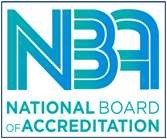 No Accreditation of the program:
If the program fails to meet criteria for award of accreditation  for 3 years, the program will not be considered for  accreditation.
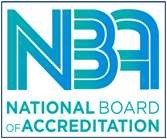 Pre-Qualifiers (TIER-II UG Engineering)
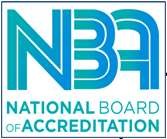 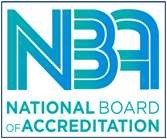 Pre-Qualifiers (TIER-I UG Engineering)
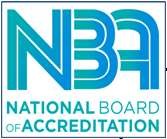 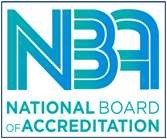 Guidelines for Faculty:
The faculty will be counted in the respective year, if the faculty has joined on or  before 31st  August of the same year and has continued at least till 30th  April of  the next year. However, considering the COVID-19 situation:
For Academic Year 2020-21: The joining date of faculty will be considered  as 31st December 2020 instead of 31st August 2020 only for the Academic  Year 2020-21.
For Academic Year 2021-22: The joining date of faculty will be considered  as 31st December 2021 instead of 31st August 2021 only for the Academic  Year 2021-22.
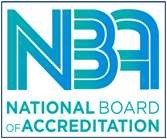   All the faculty whether regular or contractual (except Part-Time or hourly based), will be considered. The contractual faculty appointed with any terminology whatsoever, who have taught for 2 consecutive semesters with or without break between the two semesters in the corresponding academic year on full time basis shall be considered for the purpose of calculation in the Faculty Student Ratio. However, following will be ensured in case of contractual faculty

• Shall have the AICTE prescribed qualifications and experience. 

• Shall be appointed on full time basis and worked for consecutive two semesters with or without break between the two semesters during the particular academic year under consideration. 

• Should have gone through an appropriate process of selection and the records of the same shall be made available to the visiting team during NBA visit.
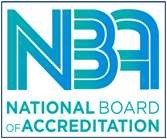 The available and required number of PhD. in the department would be  calculated on the average basis for  the previous two  academic years including  the current academic year (i.e., CAY and CAYm1).

The available and required number of PhD. in the department  shall  be  truncated to its nearest lower integer.

If a member of regular or contractual faculty is designated as lecturer, even  though holding an M.Tech degree, the same will not be counted against the  faculty requirements.

In the multidisciplinary areas (like MBA or PGDM) or specialized areas like  Biotechnology, all the qualifications relevant and purposeful to those disciplines  need to be considered, in addition to the M.Tech/MBA/PGDM degrees.

There is no age  limit  to  the consideration for  the emeritus faculty as long as  they are physically fit to take classes and engage with students, and  are  employed on a full time basis.

Academic year is considered from July to June.
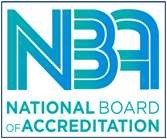 If the SAR is submitted before 30th September, then the CAY shall be the  previous academic year and if the  SAR is  submitted after  30th  September,  then the CAY shall be the running academic year for the purpose of data  consideration and calculations.

CAY: Current Academic Year
CAYm1: Current Academic Year minus 1  CAYm2: Current Academic Year minus 2  CAYm3: Current Assessment Year minus 3

The year mentioned in the documents are just the examples; Institute has to  consider the academic years as per the definition of CAY given in the document  and according to the prevailing year.
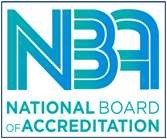 The Student Faculty Ratio considered by NBA:

UG Engineering Programs (Tier I & Tier II):- 25:1 for the  Accreditation of 3 years and 20:1 for the Accreditation of 6 years.

PG Engineering Programs: 25:1 for the Accreditation of 3 years  and 20:1 for the Accreditation of 6 years.

Diploma Engineering Programs: 30:1 for the Accreditation of 3  years

PG Management Programs: 25:1 for the Accreditation of 3 years  and 15:1 for the Accreditation of 6 years.

UG Pharmacy: 20:1 for the Accreditation of 3 years and 15:1 for  the Accreditation of 6 years.
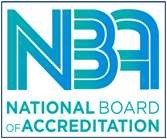 UG ENGINEERING SAR FOR TIER I
SECOND CYCLE ACCREDITATION
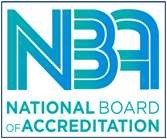 Award of	Accreditation
Second Cycle Accreditation	Tier-I (UG)
Full Accreditation for Six years will be accorded to a program on  fulfilment of the following requirements :
There should not be any “Deficiency” or “Weakness” in any of the criteria and at least  five criteria must be fully compliant with only “Concerns” in the remaining criteria.
Number of available Ph.D. in the department should be greater than or equal to 30 per  cent of the required number of faculty averaged over two academic years i.e. Current  Academic Year (CAY) and Current Academic Year Minus One (CAYm1).
The admissions in the UG program should be more than or equal to 60 per cent,  averaged over three academic years (including lateral entry), i.e., Current Academic Year  minus One (CAYm1), Current Academic Year minus Two (CAYm2) and Current Academic  Year minus Three (CAYm3).
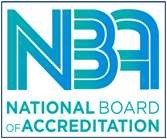 Faculty Student Ratio in the department should be less than or equal to 1:20  averaged over three academic years i.e., Current Academic Year (CAY), Current  Academic Year Minus One (CAYm1) and Current Academic Year Minus Two  (CAYm2).
At least 2 Professors or 1 Professor and 1 Associate Professor (on regular basis)  with Ph.D. Degree should be available in the respective department for two  academic years i.e., Current Academic Year (CAY) and Current Academic Year  Minus One (CAYm1).
HoD of the program under consideration should possess Ph.D. degree in the  Current Academic Year (CAY).
#Y shall be >=5, #W and #D shall be Zero (0), where the symbol # has  been used to indicate the count.
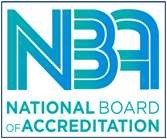 Accreditation for Three years will be accorded to a program on  fulfilment of the following requirements:
“#Y” shall be greater than or equal to 03
The admissions in the UG program under consideration should be more than  or equal to 60 per cent, averaged over three academic years (including lateral  entry), i.e. Current Academic Year Minus One (CAYM1), Current Academic  Year Minus Two (CAYM2) and Current Academic Year Minus Three (CAYM3).
At least 2 Professors or 1 Professor and 1 Associate Professor (on regular  basis) with Ph.D. degree should be available in the respective department for  two academic years i.e. Current Academic Year (CAY) and Current Academic  Year Minus One (CAYM1).
The faculty student ratio in the department under consideration should be  less than or equal to 1:25 averaged over three academic years i.e. Current  Academic Year (CAY), Current Academic Year Minus One (CAYM1) and Current  Academic Year Minus Two (CAYM2)
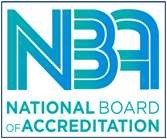 HoD of the program under consideration should possess Ph.D. degree

in the Current Academic Year (CAY).
In case of a “D” in any of the criteria, the program is not considered  for accreditation.
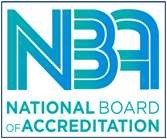 No Accreditation of the program:
If the program fails to meet criteria for award of   accreditation for 3 years, the program will not be  considered for accreditation.
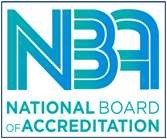 Role	&	Responsibilities	of	Chairman
Team Leader/Chairman:
Lead the evaluation team
Chair Team meetings
Chair Exit meeting
Spokes person for the Team
Harmonise comments from team members while  preparing report
Collate Team inputs from review of Self-Study-  Report and request clarification or further  information
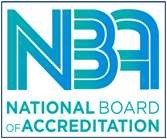 Role	&	Responsibilities	of	Chairman
Team Leader:

Conduct a pre-visit meeting with all evaluators on  day zero of the visit

Initiates discussion on the observations made after  going through SAR in the pre-visit meeting
– Prepares	a	list	of	documents	to	be	verified,
questions	to	be	raised	and	information	to	be  obtained from the institution/department
Collects pre-visit report from each evaluator
Ensures adherence of visit schedule

Contd....
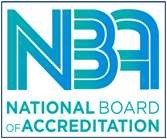 Verifies	institutional	record	regarding	constitution	of	GC,
Proceedings, Finance, List of faculty members, non-teaching  staff, their salaries, safety and security related matters etc
Conducts	a	meeting	of	all	the	experts	in	the	evening	for
sharing their observations during the day and also preparing  additional list of documents/evidences to be obtained.
Chairs meetings with the stakeholders in the institute
Conducts	a	meeting	in	the	evening	of	second	day	and
complete the evaluation process and finalize the report based
on the evidences collected, interaction with stakeholders and  reliable documents produced
Sign and be responsible for evaluation report
Contd....
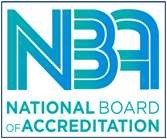 Conducts	exit	meeting	on	day	three	with	head	of	the  institution

Ensures	no	discussion	on	the	findings	of	the	outcome  of accreditation
Presents	orally	strengths	and	weaknesses	of	common
facilities in the colleges while experts present details of  the respective program strengths and weaknesses
All	other	aspects	of	the	outcomes	of	visit	are
confidential	and	not	to	be	leaked	at	any	place	under  any situation
Provides a chance to the institute to continue with the
accreditation	process	or	withdraw	the	application	for  any program(s)

In case of withdrawal, ensures that it is given in writing  by the head of the institution there itself.
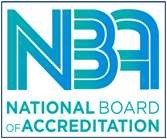 Desirable	Attributes	of	Chairman
Good professional standing

Expertise in subject matter and/or  accreditation system & process
Professional approach
Leadership skills

Communication skills – Listening in  particular
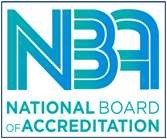 Role	&	Responsibilities	of	PEV
Team Members, including Chairman

Evaluate programme together with Team Leader

Familiar with accreditation system in general

Well-versed with accreditation criteria

Good understanding of outcomes-based system and assessment

Go through self study report

Thorough evaluation of criteria and outcomes

Professional approach, unbiased, free of conflict of interest

Committed full-time during accreditation visit, focused
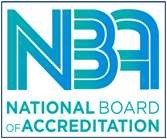 Attributes of	Program	Evaluators
Enthusiastic volunteer
Technically competent
Well-regarded
Effective communication
Listening skill
Interpersonal skill
Team-oriented
Professional approach
Courteous
Time management
Organized
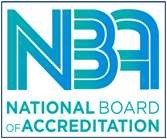 Conflict	of	Interest
Definition of possible conflict of interest:

have financial or personal interest in the  university/institution; or

have or have had a close, active association with  the programme or faculty/school in the  university/institution.	Close or active association  are, for example:

Employment, as staff or consultant;
Attendance, as student at the faculty/school;
Receipt of honorary degree from the faculty/school;
Membership of a board of the university or any  committee advising on the programme being accredited.
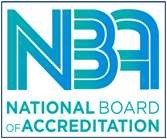 The DO’S
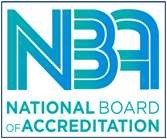 What the PEVs looks for?
PEVs are sent to evaluate programs,  certifying that they satisfy the criteria  stipulated

They look for evidences that the required  criteria are met

They identify strengths, concerns,  weaknesses and deficiencies
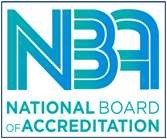 During Campus Visit
Discuss issues of concern

Interview Dean, HOD, management team, faculty,  alumni and students to assess:

Morale, attitudes and motivation
Institutional and industry support
Theoretical and practical aspects of curriculum

Review of examination papers, student reports,  instruction materials

Exit meeting –present program strengths and  weaknesses
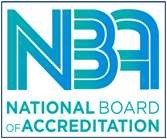 Major focus during visit
Quality assurance processes, including  internal reviews
Entry standards for admission of students
Qualifications, enthusiasm, workload of  faculty
Facilities
Industry participation

Title of a programme as shown on graduate’s  certificate and transcript
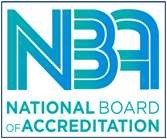 The DON’Ts
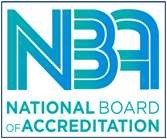 DON’Ts
Don’t keep on talking most of the time

Don’t waste time listening to presentation of  information already well-documented (e.g. in self-study  report)

Don’t give solutions/advices to problems identified – no  need to tell how you would have run the program

Don’t compare with your own institution /program

Don’t group diverse stakeholders in a joint feedback  session, e.g. employers, alumni and parents all together
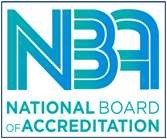 DON’Ts
Don’t group HOD, senior Professors and junior  staff in a single session for faculty feedback

Don’t engage in non-accreditation activities  during the campus visit

Don’t be aloof, abusive – but should be assertive  at times

Don’t be overly fault-finding – adopt a balanced  assessment of strengths and weaknesses
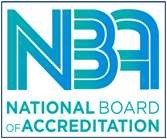 DON’Ts
Don’t engage in bean-counting –  rather look at the bigger picture & the  outcomes

Don’t examine all thoroughly –  sufficient samples are	good enough

Don’t engage in conflict-of-interest  activities
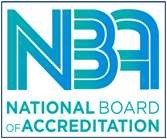 Guidelines
The evenings of the visiting team are deliberately kept  free of activities to enable the team to complete the  writing of the report.

It is extremely important to note that the visiting team  members do not indicate to the institution  whether  they would accredit or not  accredit  the  programme  and that the report is strictly confidential.

After the conclusion of the exit meeting, all contacts of  the institution should be through NBA only. If  Institution contacts the  team  members, they  should  be advised to contact NBA.
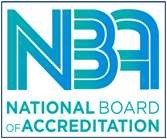 Assessment by the Experts and the Chairperson  should be holistic and fair.

Each cell shall be filled with any one observation  Y for compliance, C for concern, W for weakness  and D for deficiency and should be consistent  with corresponding points awarded.

Finding must be filled in ink in each and every  cell in Program Evaluation Worksheet. If there is  any crossing, the same must be counter signed  by both the experts.

Avoid subjectivity in awarding marks as far as  possible.
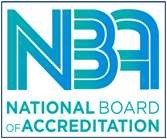 NBA
makes
travel	arrangement	for	the
team
members	including	accommodation
and travel to or from the campus where the  program is delivered through the  authorized travel agencies.

NBA requires every team member to exhibit  the highest standard of professionalism,  honesty and integrity.

ET members must be objective and truthful  in reports, statement and testimony.
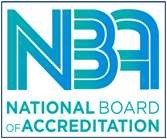 ET	member	must	strictly	adhere	to	visit  schedule.
ET	members
must	avoid	socializing	event
during the accreditation visit.

ET	members	shall	not	solicit/accept	gratuities  from the institutions.

The	visit	should	be	conducted	in	a	very	polite  and cordial atmosphere.

The	behavior	and	attitude	must	not	be  authoritative and humiliating for the Institute.
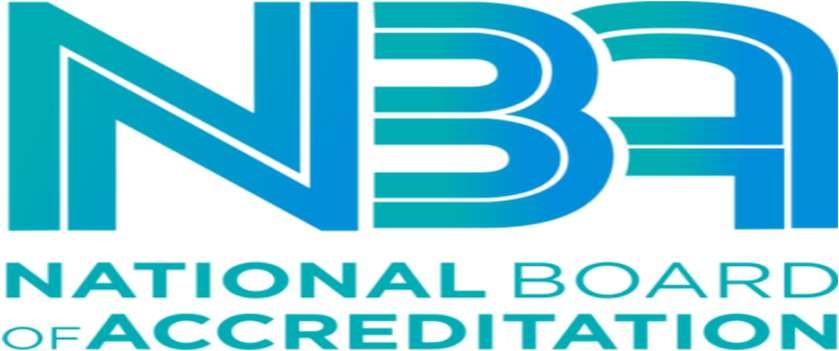 Thank	you